Bar Measurement Results during Material Screening
PANDA week June 2023, Prague, Czech Republic Georg Schepers
Storage of the Bars in Horseshoes
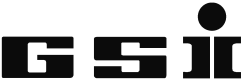 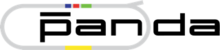 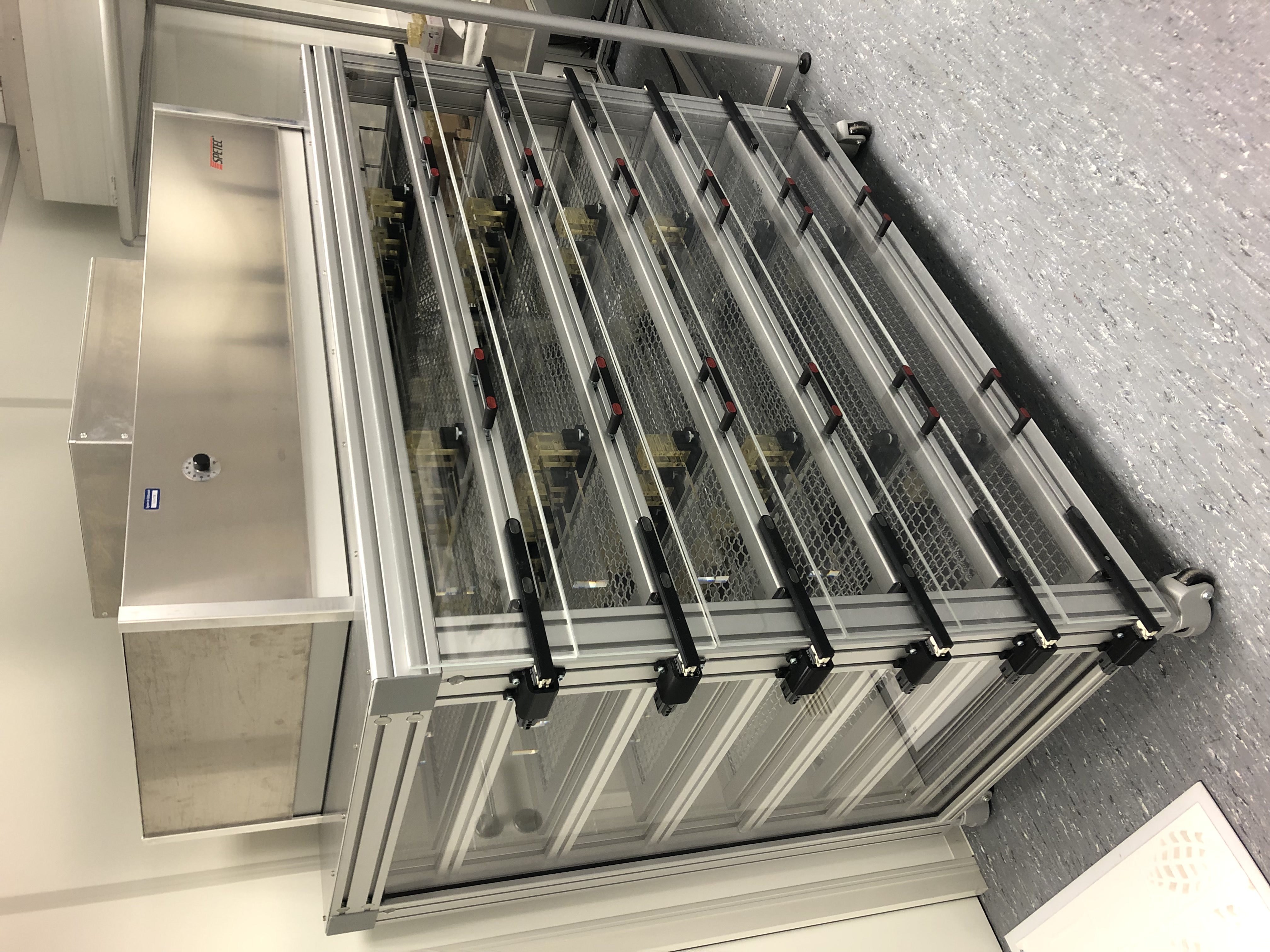 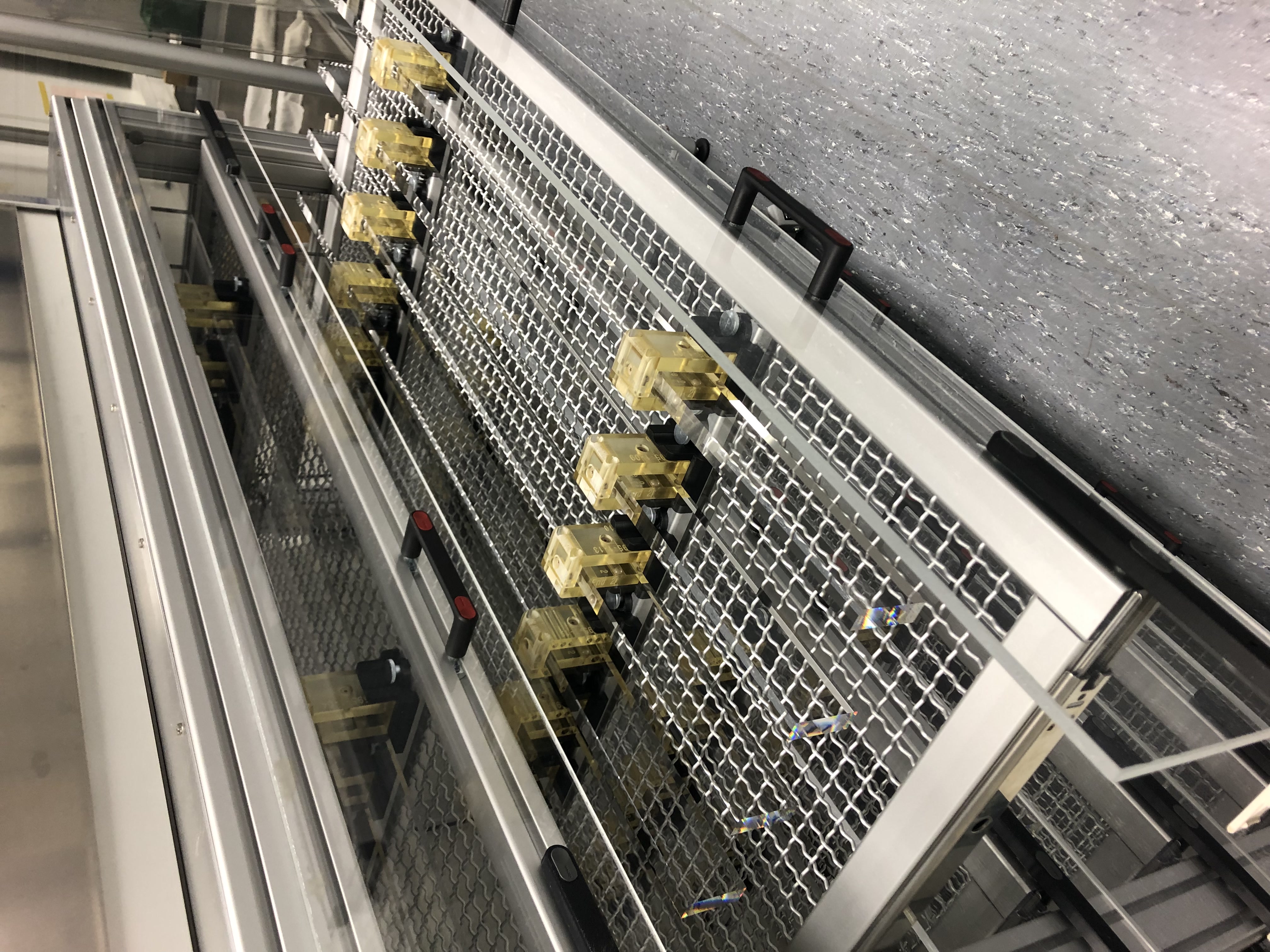 Georg Schepers– March 2023
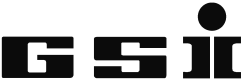 QA @ GSI: Nikon Bar Surface Roughness
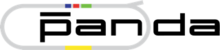 Laser setup
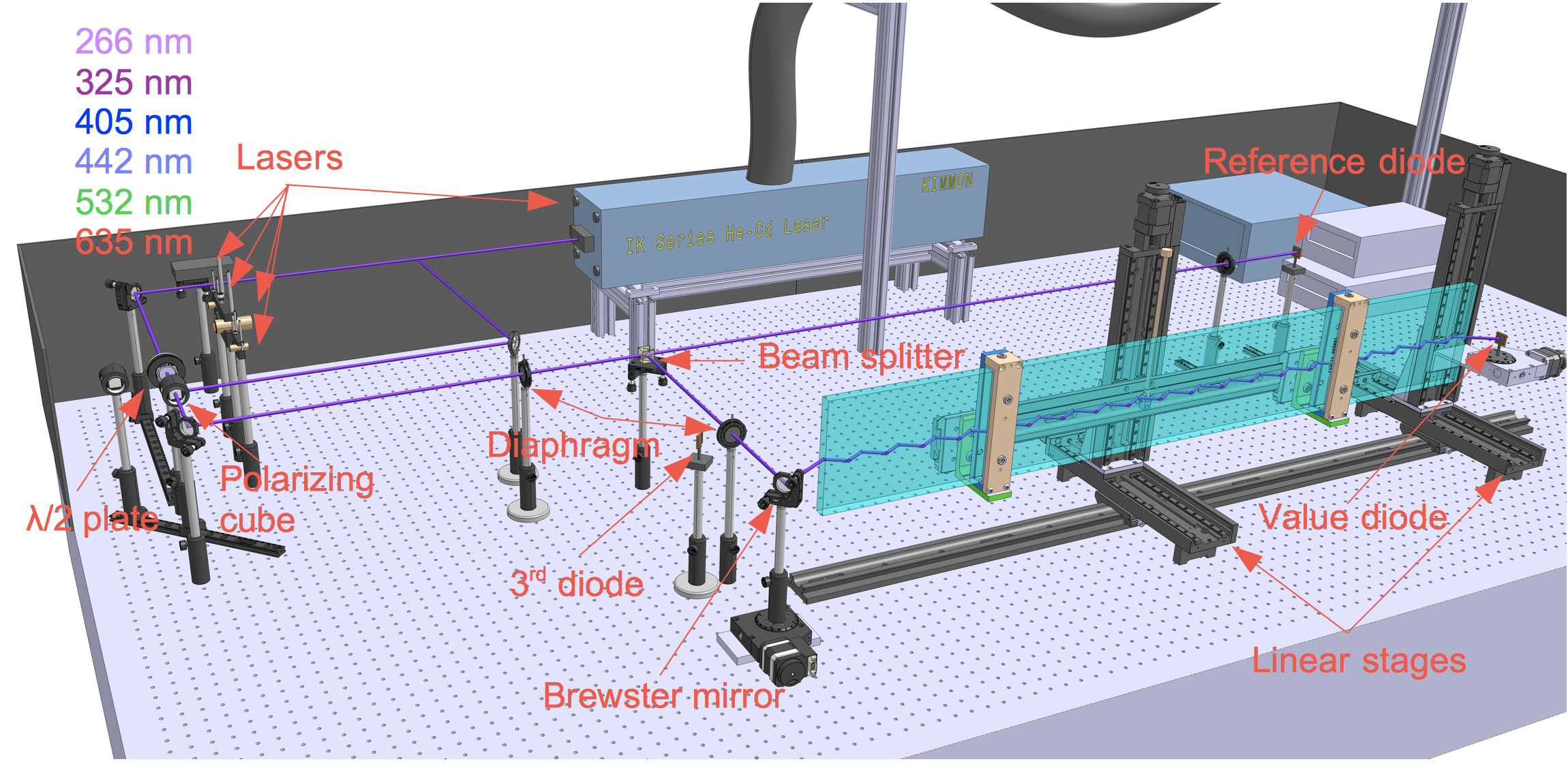 Determination of the surface roughness H
with help of the internal reflectivity R  of 
6 laser wave lengths 
via Scalar Scattering Theory (dotted lines)
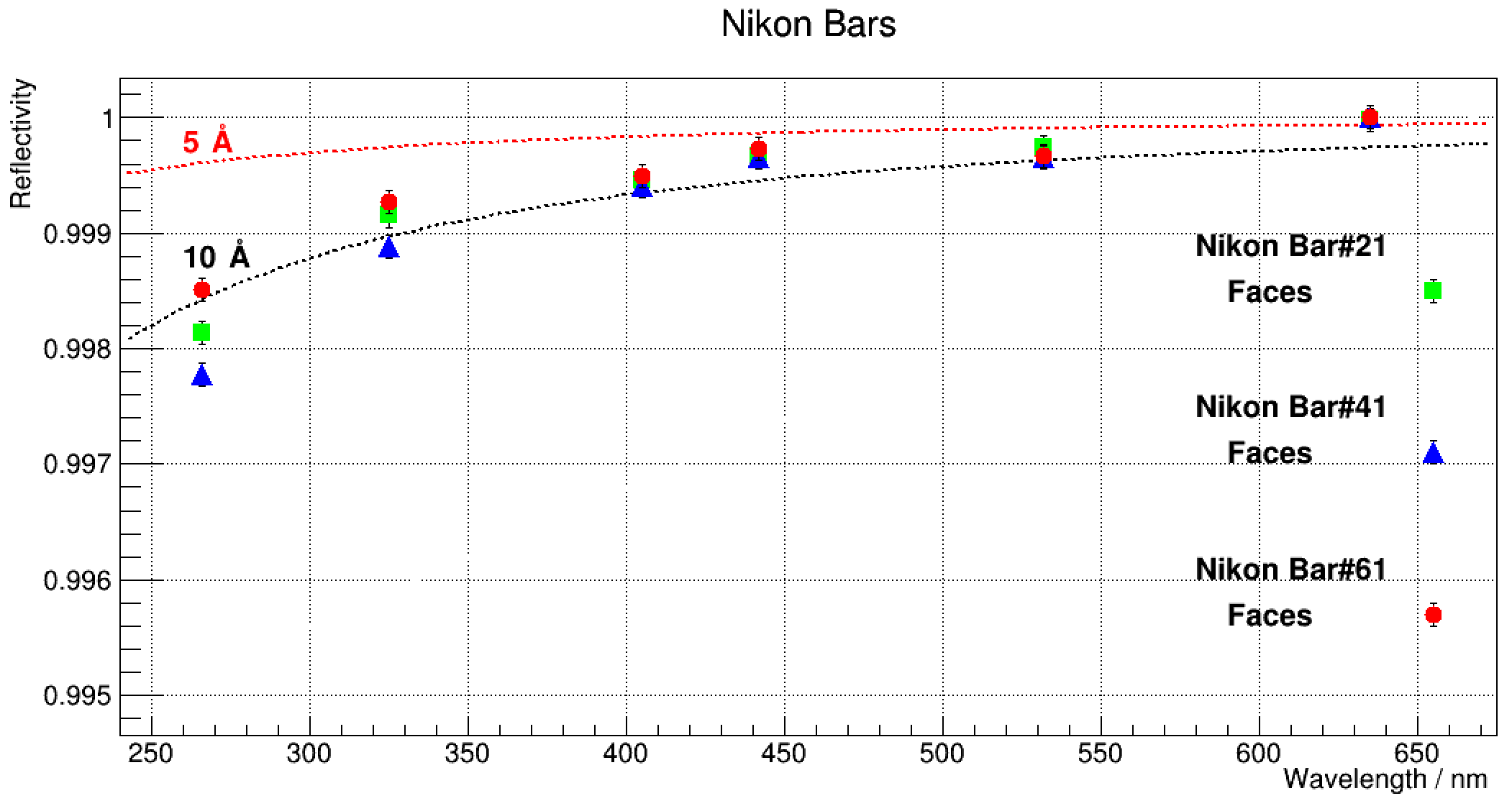 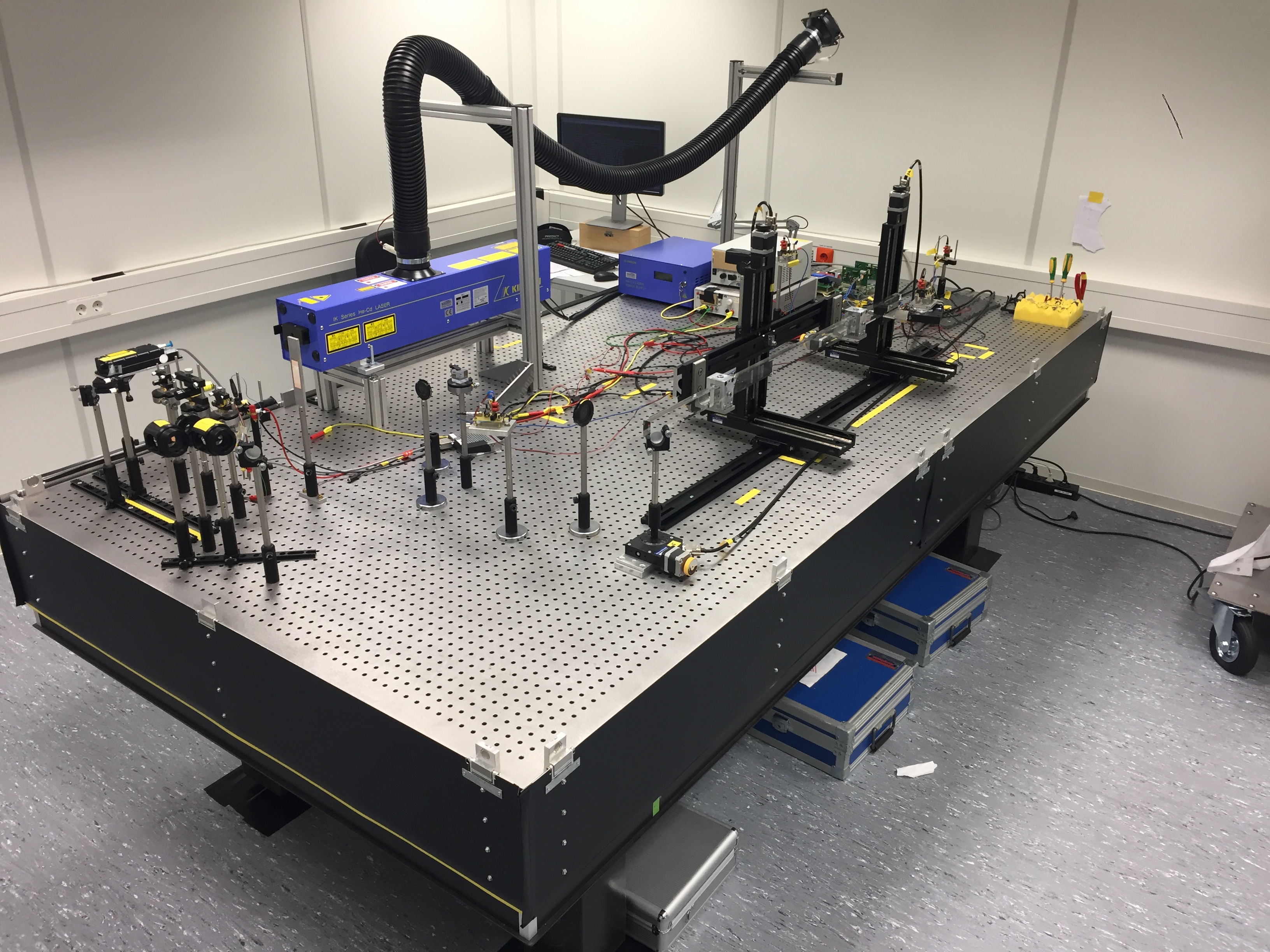 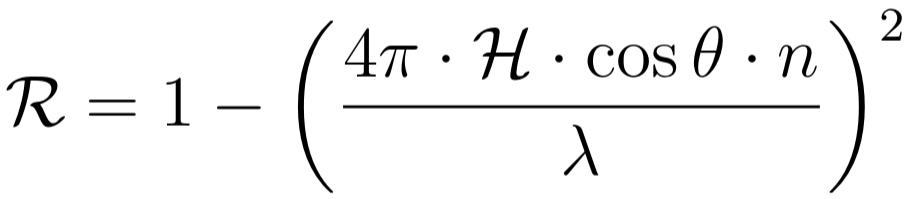 Georg Schepers– March 2023
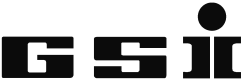 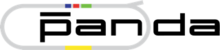 Material Screening Measurements
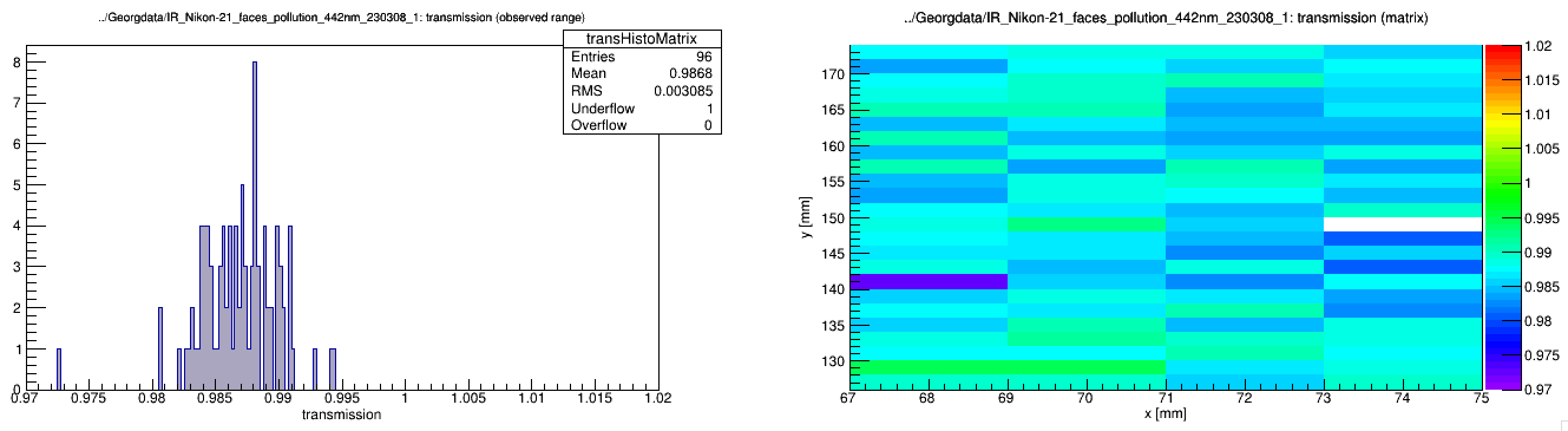 Distribution of Transmission after 48 internal Reflections
Georg Schepers– March 2023
Material Screening Measurements
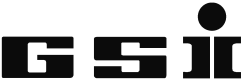 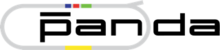 Material Screening setup
Laser Setup
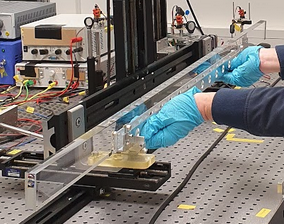 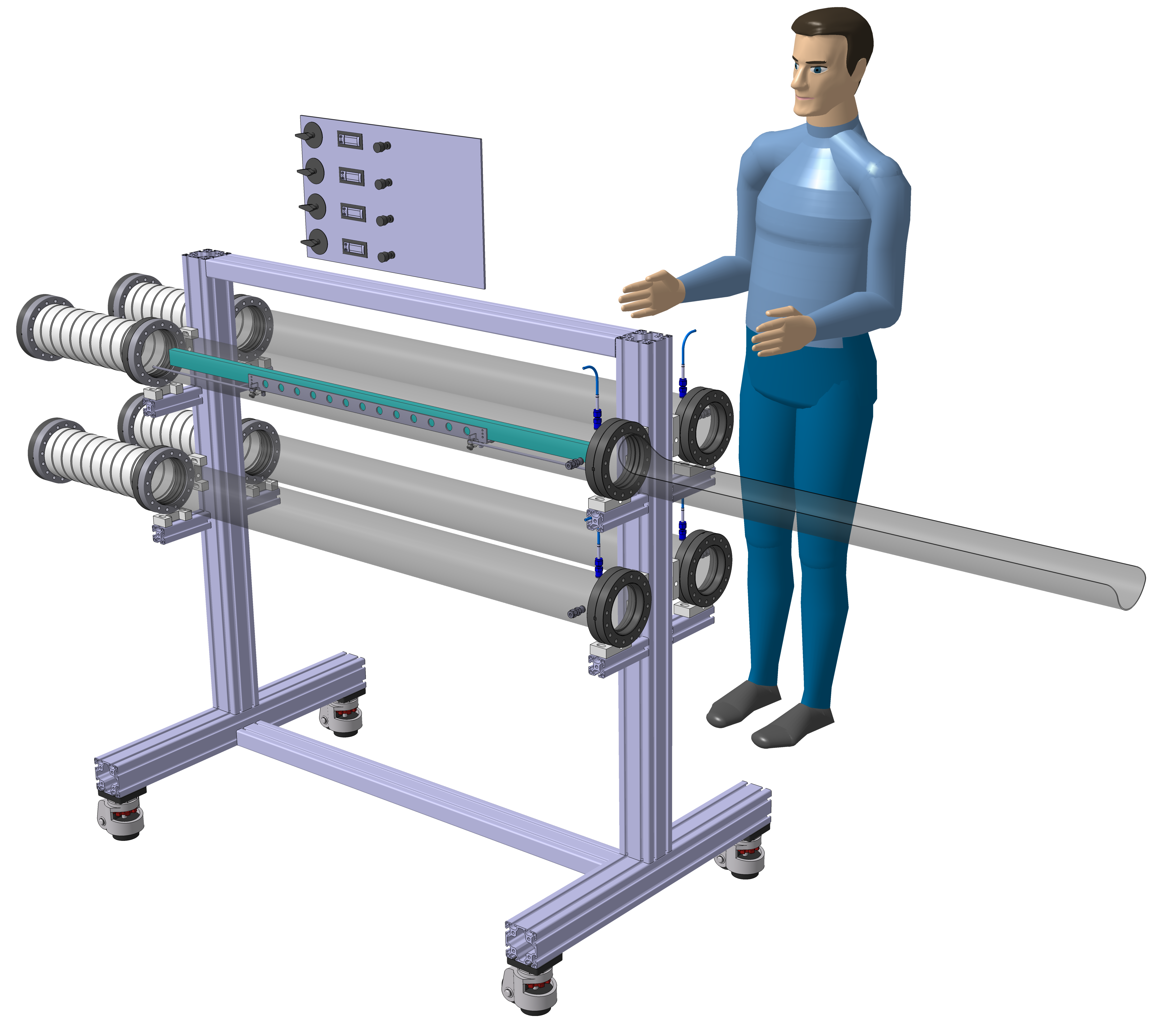 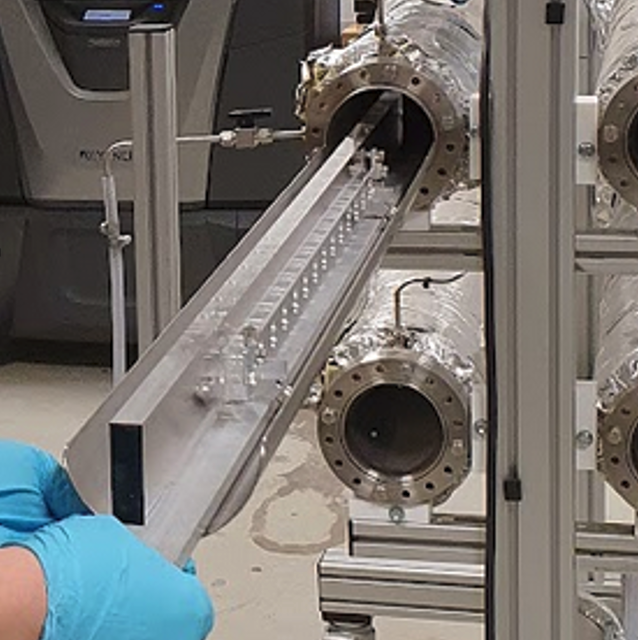 Same bar holder is used in the Laser setup as in the Material screening setup
No manipulation of the bar surface needed
Only faces of the bars accessible
Georg Schepers– March 2023
Bar holder and Support for Material Screening
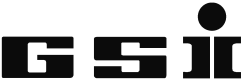 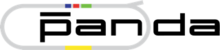 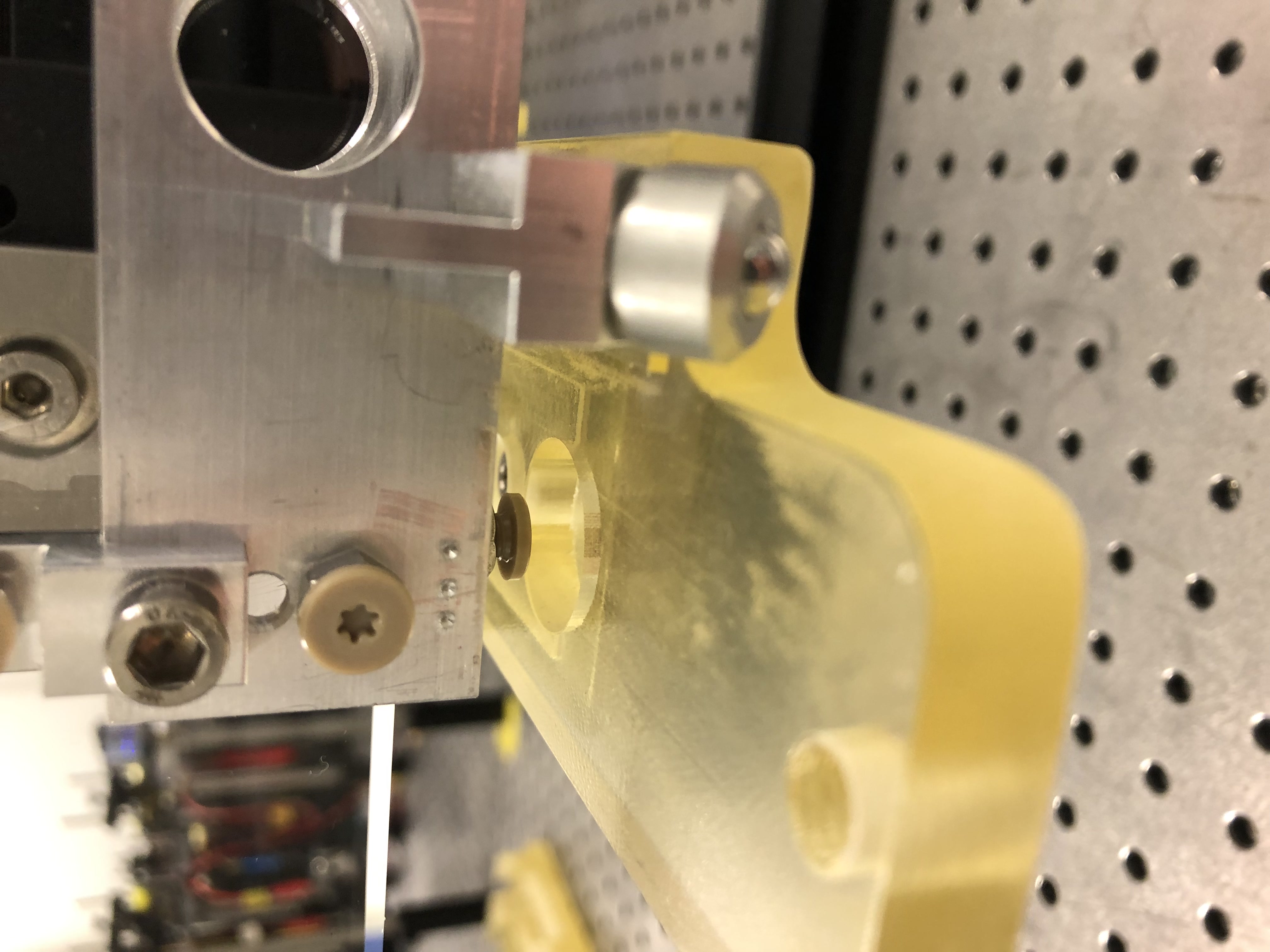 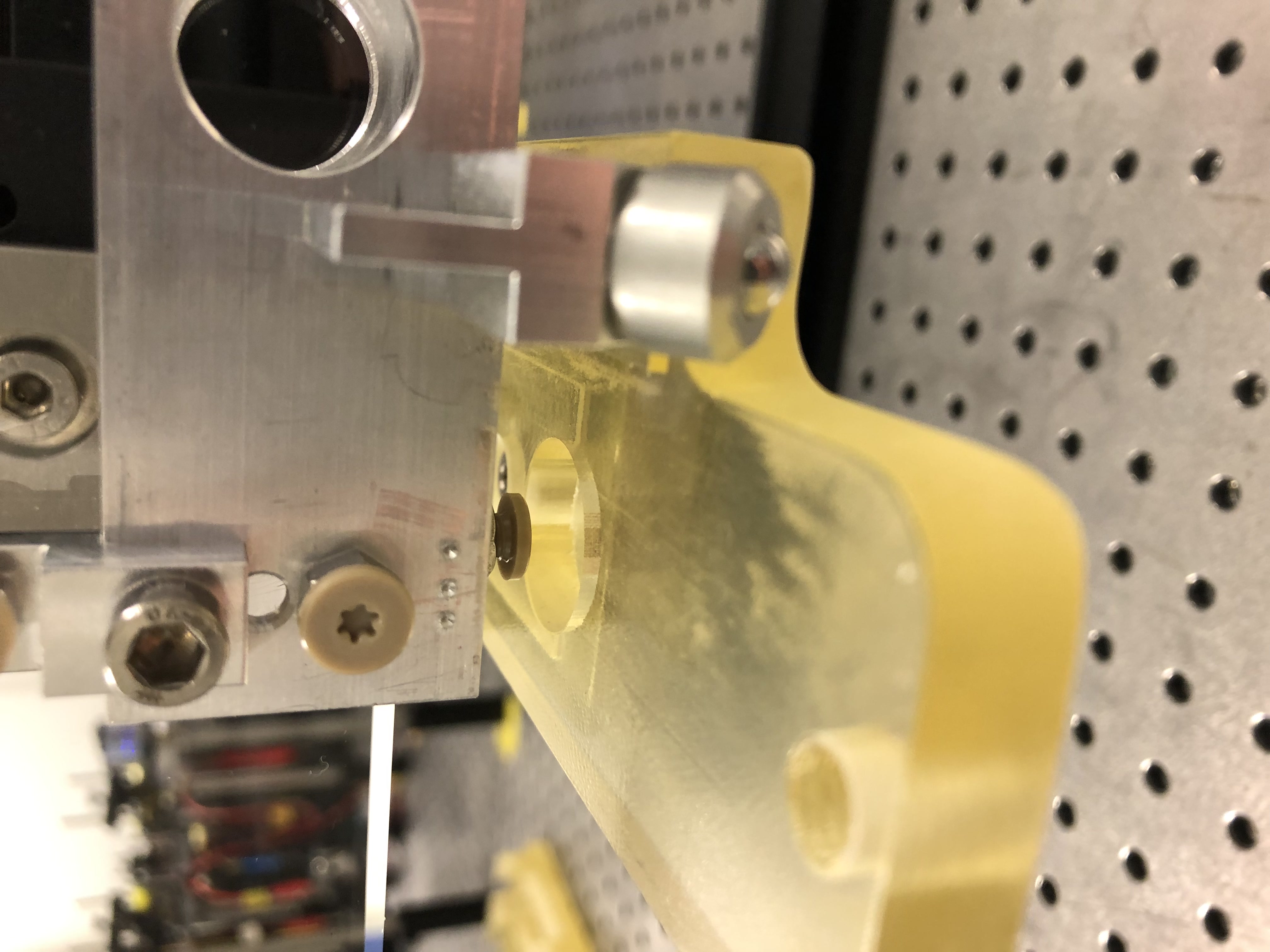 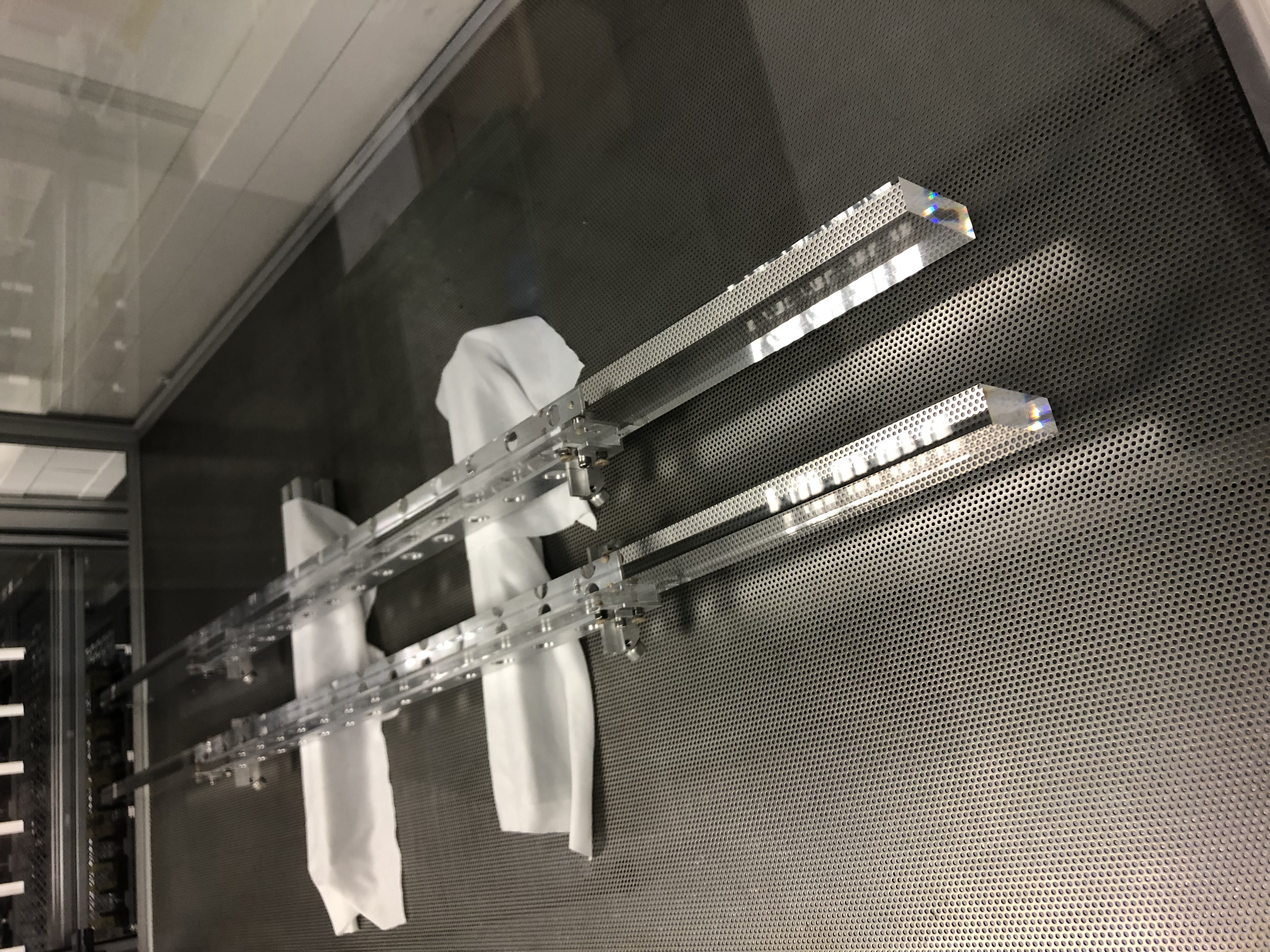 Mark
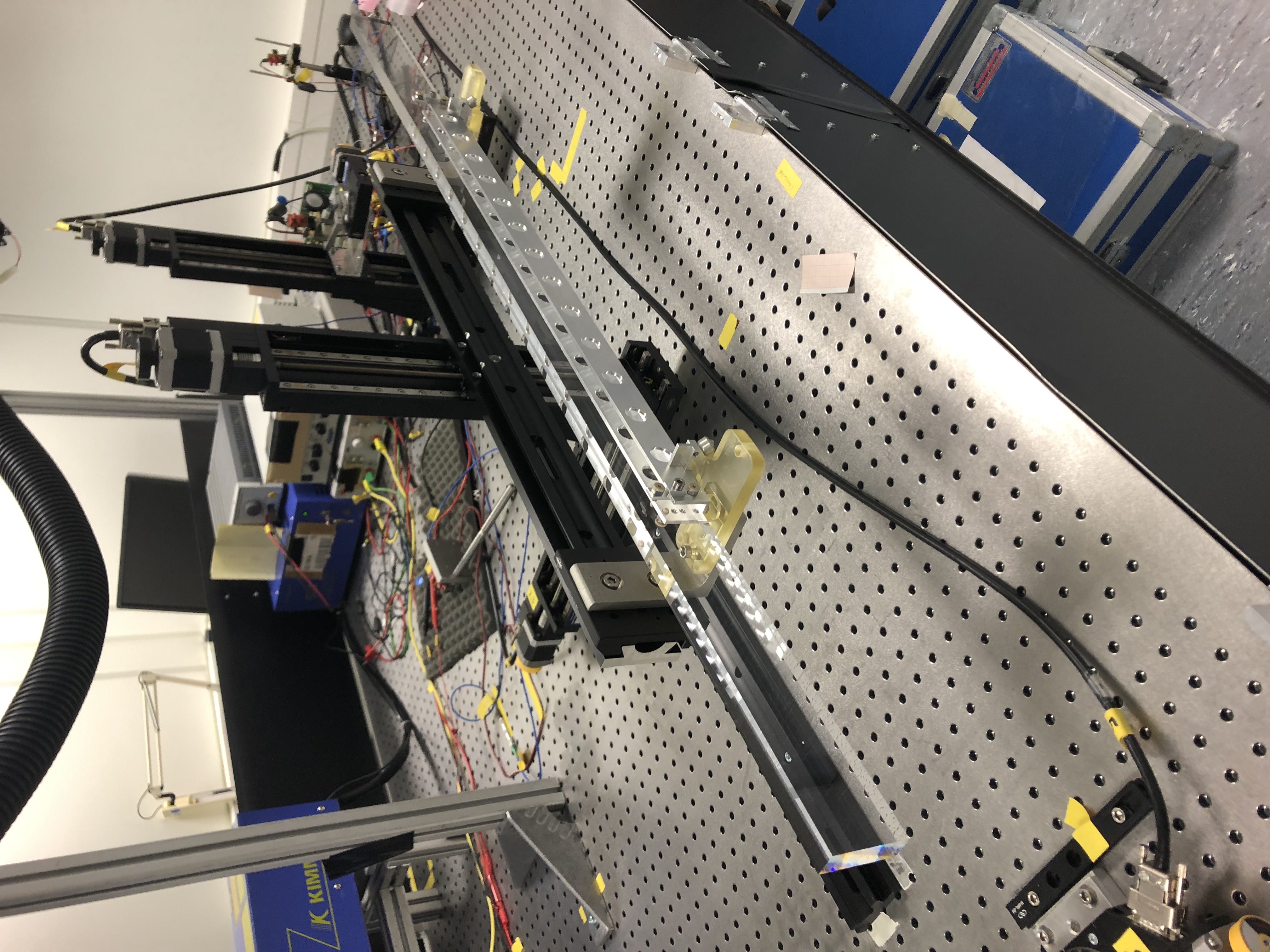 3D printed support
Storage in sledge 
under heap-filter
Georg Schepers– March 2023
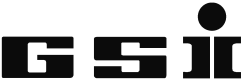 New Material
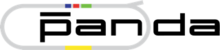 Prototype CFRP in the Tube #3
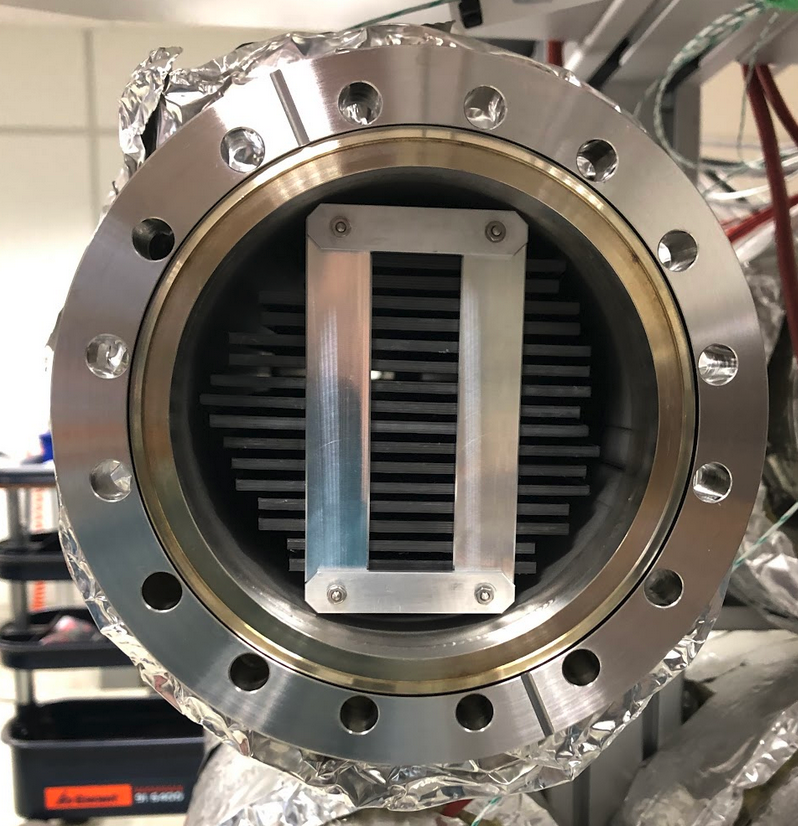 ca. 0.4 m2 Surface

(Bar box ca. 1 m2)
Georg Schepers– March 2023
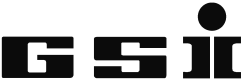 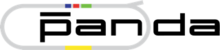 Reflectivity Measurements
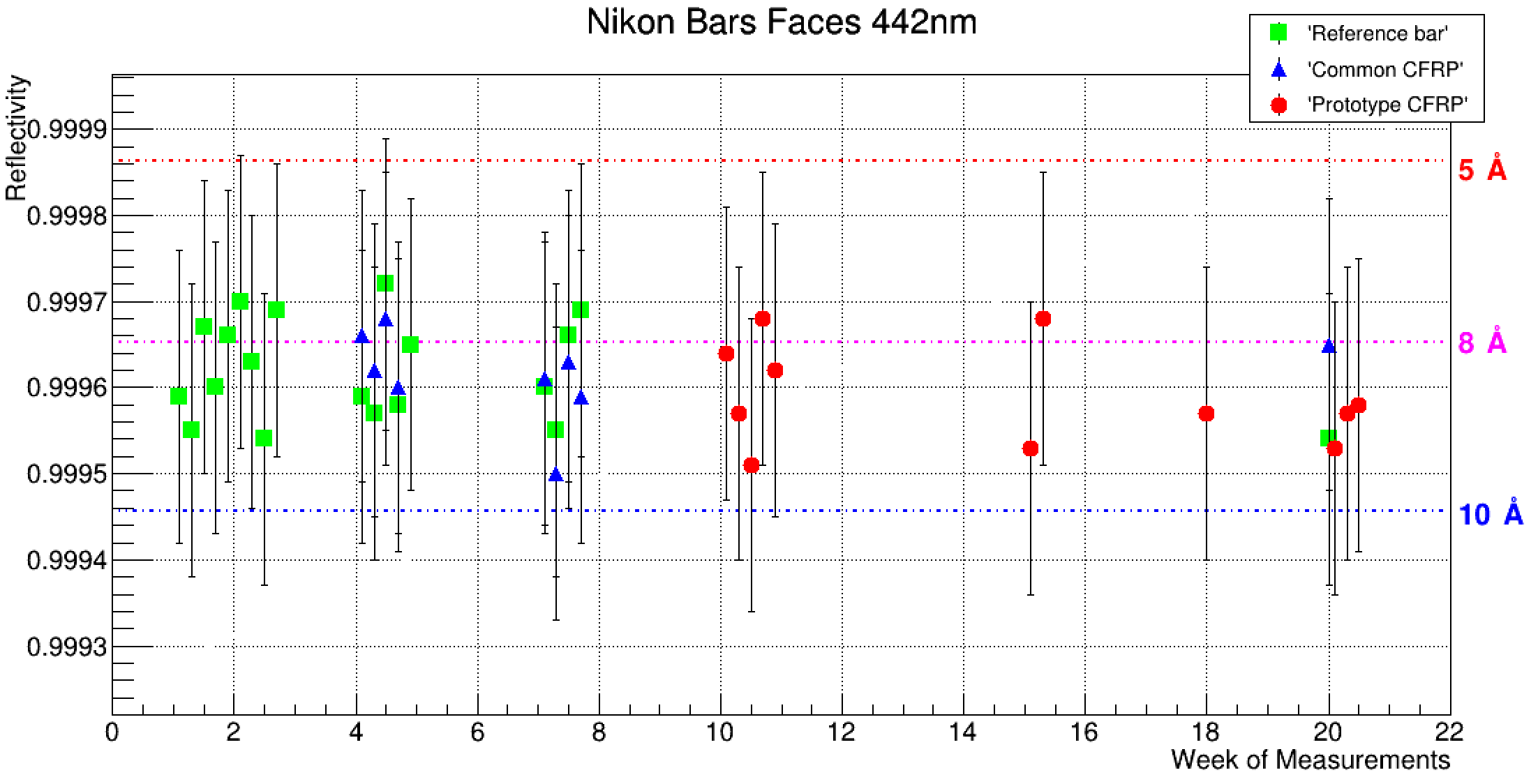 P-CFRP in
P-CFRP in
Ref in
Nikon Bar #21 stays in Nitrogen air flow only (Reference bar)

Nikon Bar #41 stays in Nitrogen air flow over large amount of “Common” CFRP

Nikon Bar #61 in Nitrogen air flow over “Prototype” CFRP

Longer periods (several months) in the material screening setup needed
Georg Schepers– March 2023
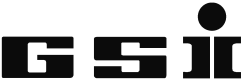 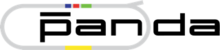 Reflectivity Measurements
3 days
14 days
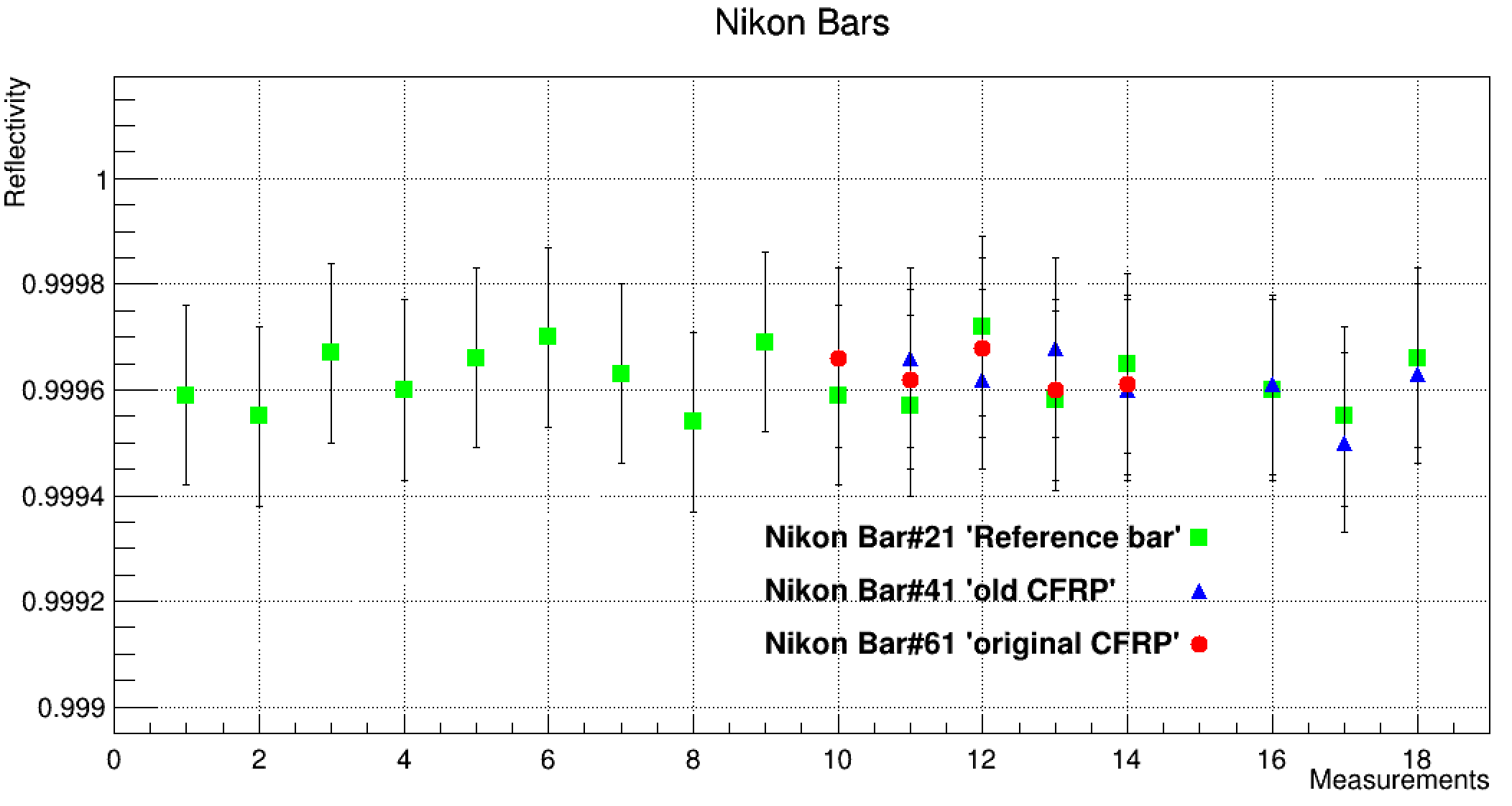 Time in the 
Material screening 
setup
Feb. 23
March 23
Nov. 22
Dez. 22
Nikon Bar #21 stays in Nitrogen air flow only (Reference bar)

Nikon Bar #41 stays in Nitrogen air flow over large amount of “old” CFRP

Nikon Bar #61 about to go into Nitrogen air flow over “original” CFRP

Longer periods (several months) in the material screening setup needed
Georg Schepers– March 2023
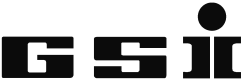 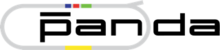 Summary and Outlook
Nikon Bar #21 stays in Nitrogen air flow only (Reference bar)

Nikon Bar #41 stays in Nitrogen air flow over large amount of “old” CFRP

Nikon Bar #61 about to go into Nitrogen air flow over “original” CFRP

Longer periods (several months) in the material screening setup needed  

PANDA Technical Notes in preparation
Georg Schepers– March 2023
Backup slides
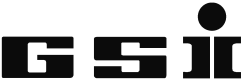 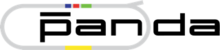 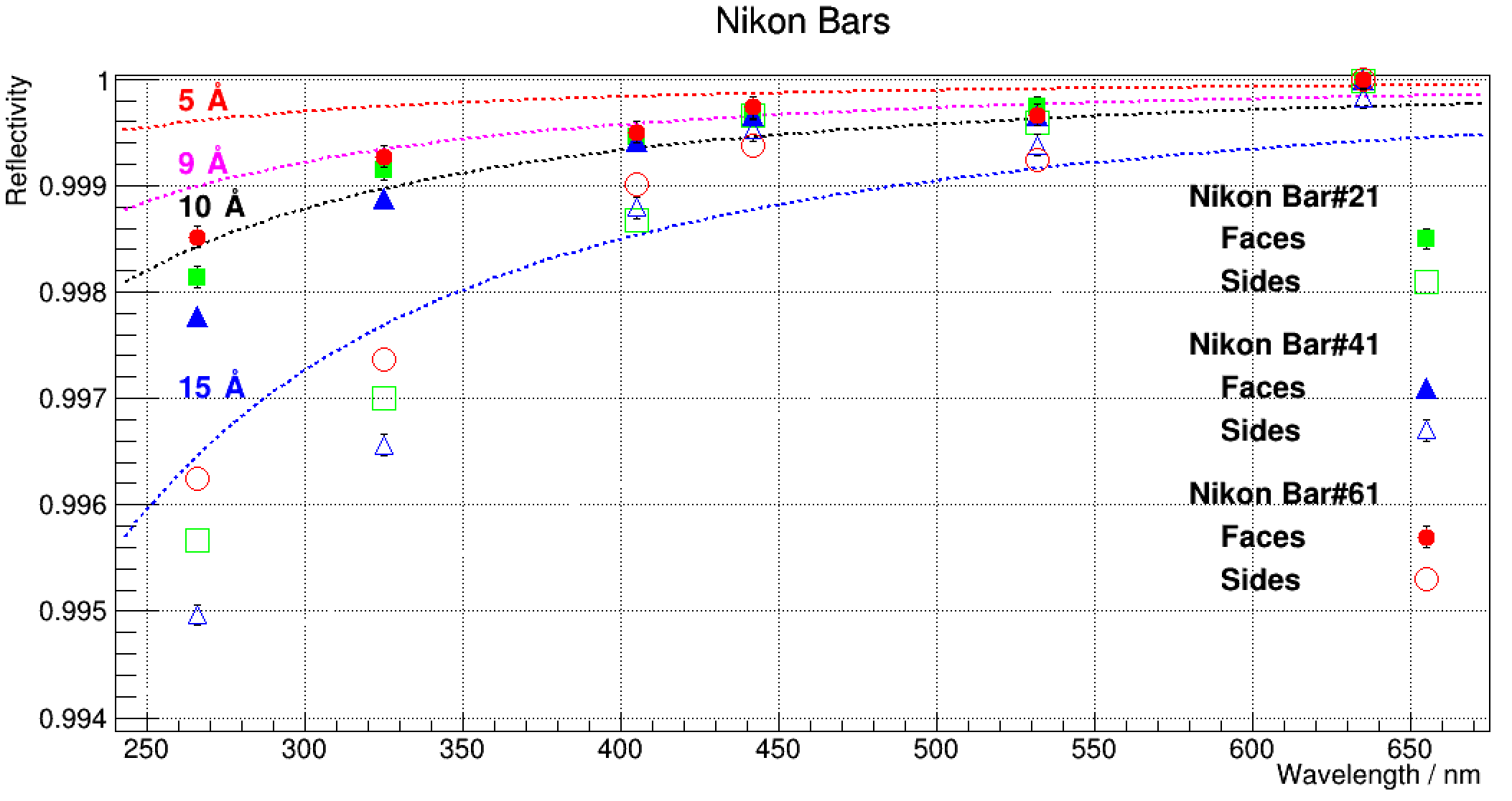 Georg Schepers– March 2023
Carbon Fiber vs Aluminum
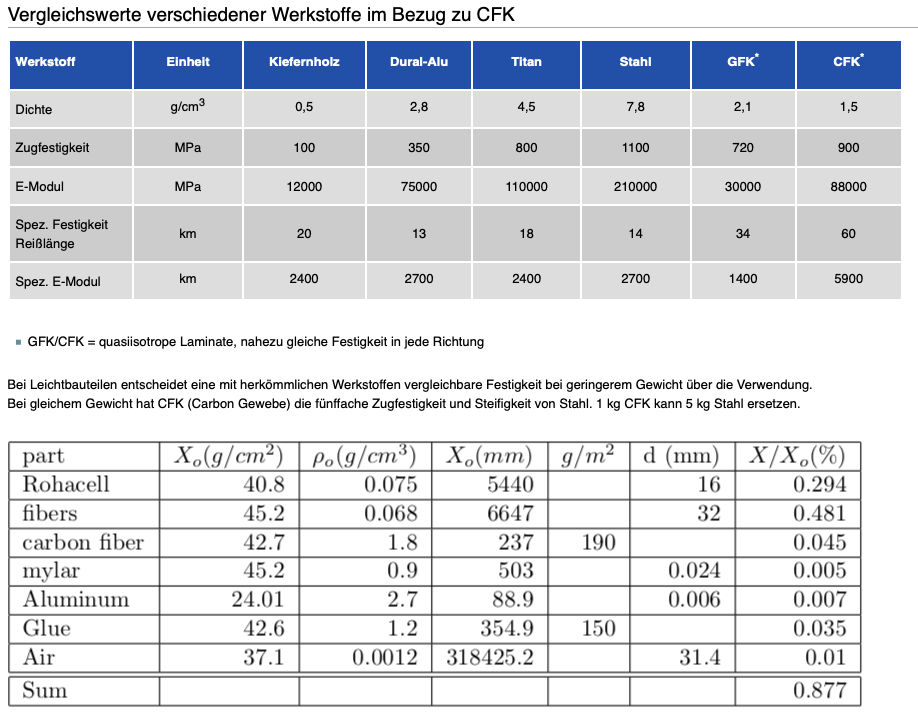 or 120000
Stefan Koch